An Introduction toPromise Scholarship Programs
Michelle Miller-Adams, Research Fellow
W.E. Upjohn Institute for Employment Research

October 11, 2013

Presentation at Lumina Foundation, Indianapolis, IN
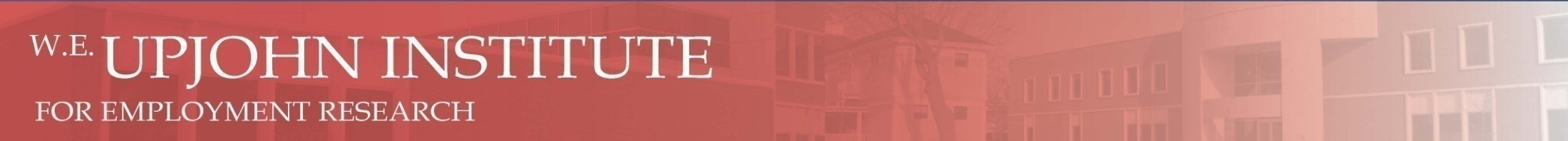 Promise programs seek to change a community, not simply award scholarships. They are:
Place-based – focus on a geographically bounded community (usually a school district)
Long-term – allow time for people to make choices based on the program’s benefits
Share common goals:
Access to post-secondary education
Creation of college-going culture 
Community transformation
Defining Promise Programs
1
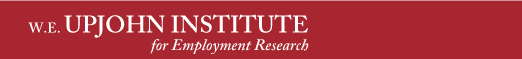 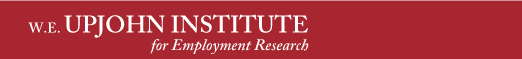 Defining Promise programs… is harder than it seems
Models vary by:
Student eligibility
Universal (all graduates eligible) OR
Merit requirements (GPA and attendance)
Eligible post-secondary institutions
Local only, in-state public, or any institution (with tuition cap)
2-year only, 4-year included
Public or private (with tuition cap)
First, middle, or last dollar
Level of student support services provided
2
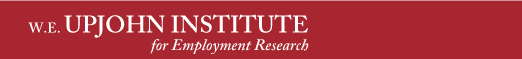 [Speaker Notes: Program structures should relate to stakeholder goals and will yield different results.]
Promise communities are those that seek to transform themselves by making a long-term investment in education through place-based scholarships. While these programs vary in their structure, they all seek to expand access to and success in higher education, deepen the college-going culture in K-12 systems, and support local economic development.
A working definition
3
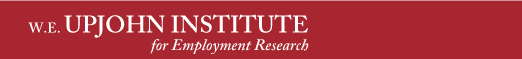 The Promise movement
Since the Kalamazoo Promise was announced in 2005, more than 30 communities have created Promise programs, with at least 10 others in the planning stages.

Past PromiseNet conferences have drawn representatives from more than 50 communities.

Promise programs exist in all parts of the United States, in communities of varying sizes and types.
4
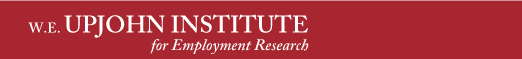 Promise Scholarship Programs
(by date announced)
2005
2006
2007
2008
2009
2010
2011
Syracuse Say Yes to Education
Bay Commitment
Northport Promise
Baldwin Promise
Kalamazoo Promise
New Haven Promise
Pittsburgh Promise
Benton Harbor Promise
Rockford Promise
Jackson Legacy
College Bound
Garrett County
San Francisco Promise
Denver Scholarship Foundation
Peoria Promise
Hopkinsville Rotary    Scholars
Ventura Promise
Arkadelphia Promise
Great River Promise
Promise for the Future
Sparkman Promise
Leopard Challenge
El Dorado Promise
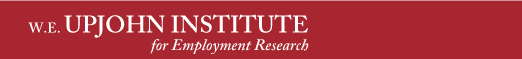 Promise Scholarship Programs
(as of 2013)
Bay Commitment
Syracuse Say Yes to Education
LaCrosse Promise
Northport Promise
Saginaw Promise
Lansing Promise
Baldwin Promise
Pontiac Promise
Kalamazoo Promise
New Haven Promise
Detroit Scholarship
Benton Harbor Promise
Pittsburgh Promise
Jackson Legacy
College Bound
Garrett County
San Francisco Promise
Denver Scholarship Foundation
Peoria Promise
Hopkinsville Rotary    Scholars
Ventura Promise
Arkadelphia Promise
Great River Promise
Promise for the Future
Sparkman Promise
Leopard Challenge
El Dorado Promise
Pensacola Pledge Scholars
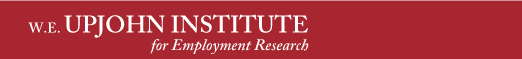 A possible typology of Promise programs
for comparative analysis
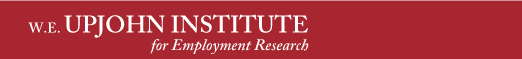 The problem – a disjunct 
between policy and research
Research to date is limited and non-comparative.
Communities are replicating the Promise model without an empirical basis for doing so.
Programs are being created without a good understanding of how program design relates to goals and outcomes.
Stakeholders are eager for data and findings that do not yet exist.
Strong danger that programs will over-promise and under-deliver.
How we can help – developing a Promise research agenda
Theme 1 – Students and Schools (K-12)
Bartik, Gonzalez, Kelaher-Young, Ritter

Theme 2 – Post-secondary Education
Andrews/Desjardins, Iriti, Bozick

Theme 3 – Community transformation
Hershbein, Miller, Miller-Adams

Dissemination
9
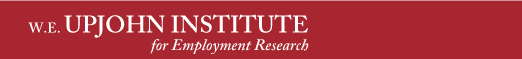